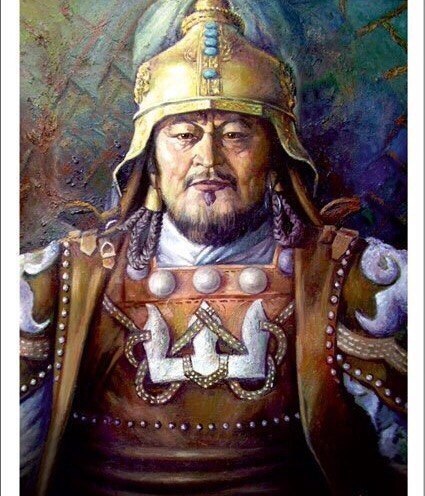 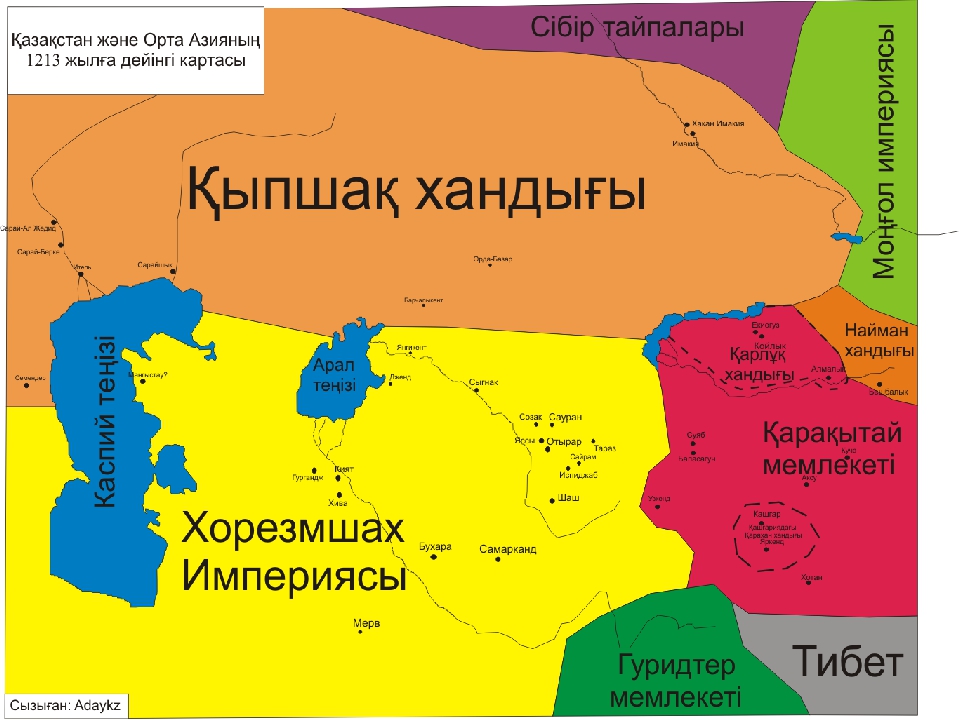 Үй  тапсырмасы:
§26-27. Қазақстан  аумағын  моңғолдардың 
 жаулап алуы
Кім  жауабын  біледі:
1.Моңғол  империясы  қай жылы  құрылды?
(1206 жылы) 
2.Шыңғыс ханның  заңдар  жинағы ?
(Яса) 
3.Мемлекеттің  орталығы?
(Қарақорым )
4.Моңғолдардың  Жетісуға  басып  кірген  жылы?
(1218 )
5.Моңғолдардың   қазақстан  аумағын  толық  басып  алған  жылы?
(1219-1224)
6.Қазақстан  жерінде  құрылған  ұлыстар?
     
  (Жошы,Шағатай ,Үгедей) 

7.Марко Поло Шыңғыс хан  туралы не деді?
1187 жылы Темучин ұлы жеңіске жетіп, Шыңғыс хан атағын алды, бірегей билеуші атанды. Біртуар дарабоз ол соншалықты қырағы, милы, жеңімпаз және «халыққа қиянаты да, салмағы да жоқ» баһадүр еді.
Ұяшықтар
Моңғол  мемлекетінің құрылуы
Қоғамдық  құрылысы
Шапқыншылық  қарсағындағы  Қазақстан  аумағы
Моңғолдардың  Қазақстан  аумағын  жаулап  алуының  басталуы
Тақырыбы:
§28. Моңғол  империясы  құрамындағы  Қазақстан
Оқушыларды оқу  және  сабақ  мақсатымен  таныстыру
“Қар  көшкіні”  ойыны
ІС-ӘРЕКЕТІ
Қ
О
Р
Ы
Т
Ы
Н
Д
Ы
М
А
Қ
С
А
Т
Ы
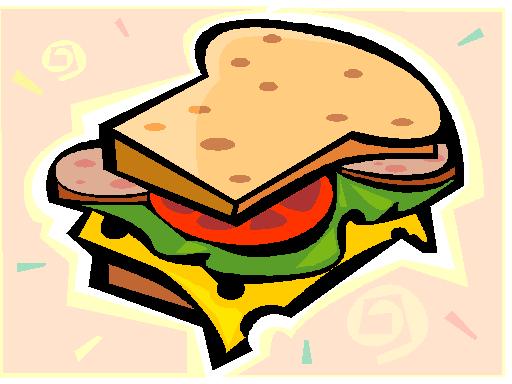